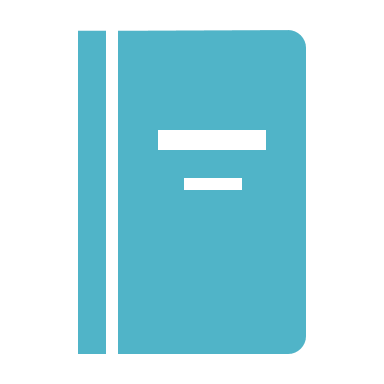 Passport to DEI  (Our Suite of Training Offerings)
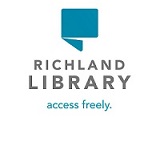 DEI Strategy
DEI Statement:

We are committed to fostering an inclusive culture that celebrates and respects our differences and unique learning styles. Everyone is welcome here.

 Everyone has access to our collections, programs and services.  Everyone is encouraged to be a part of a culture- where all dimensions of diversity are accepted, valued and utilized—where we all thrive and belong.
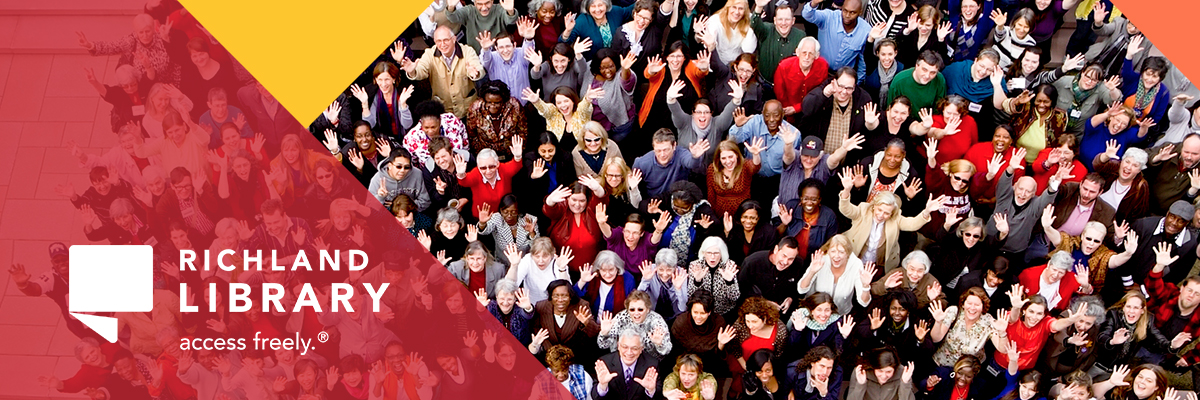 2
3
4
5
6
7
8